Climate Change: Impacts on Agricultural soil and water
Kathleen A. Garland, PhD
UHCL
January 28, 2017
Soils and Climate
Soil development
Climate—specifically temperature and rainfall
Determines whether chemical or physical weathering dominates
Determines the vegetative cover
Substrate—geologically controlled
You can’t get blood from a turnip, or sandy soils from a shale
Slope—controls soil depth and extent of development
Humid temperate climate
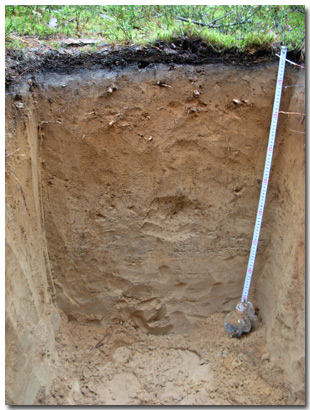 Chemical weathering dominates—organic acids

Deep, well-developed soil profile

Form fairly rapidly—1”/100yrs

Resilient to disturbance
Semi-arid to Arid Climate
Physical weathering dominates

Mass wasting 

Shallow, poorly developed profiles

Form slowly

Fragile and erosive
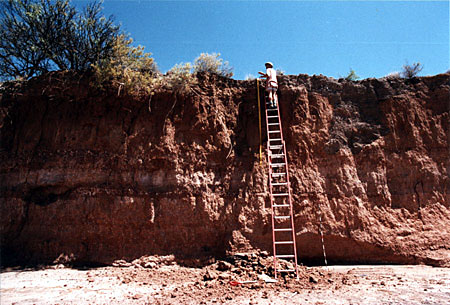 Tropical Soils
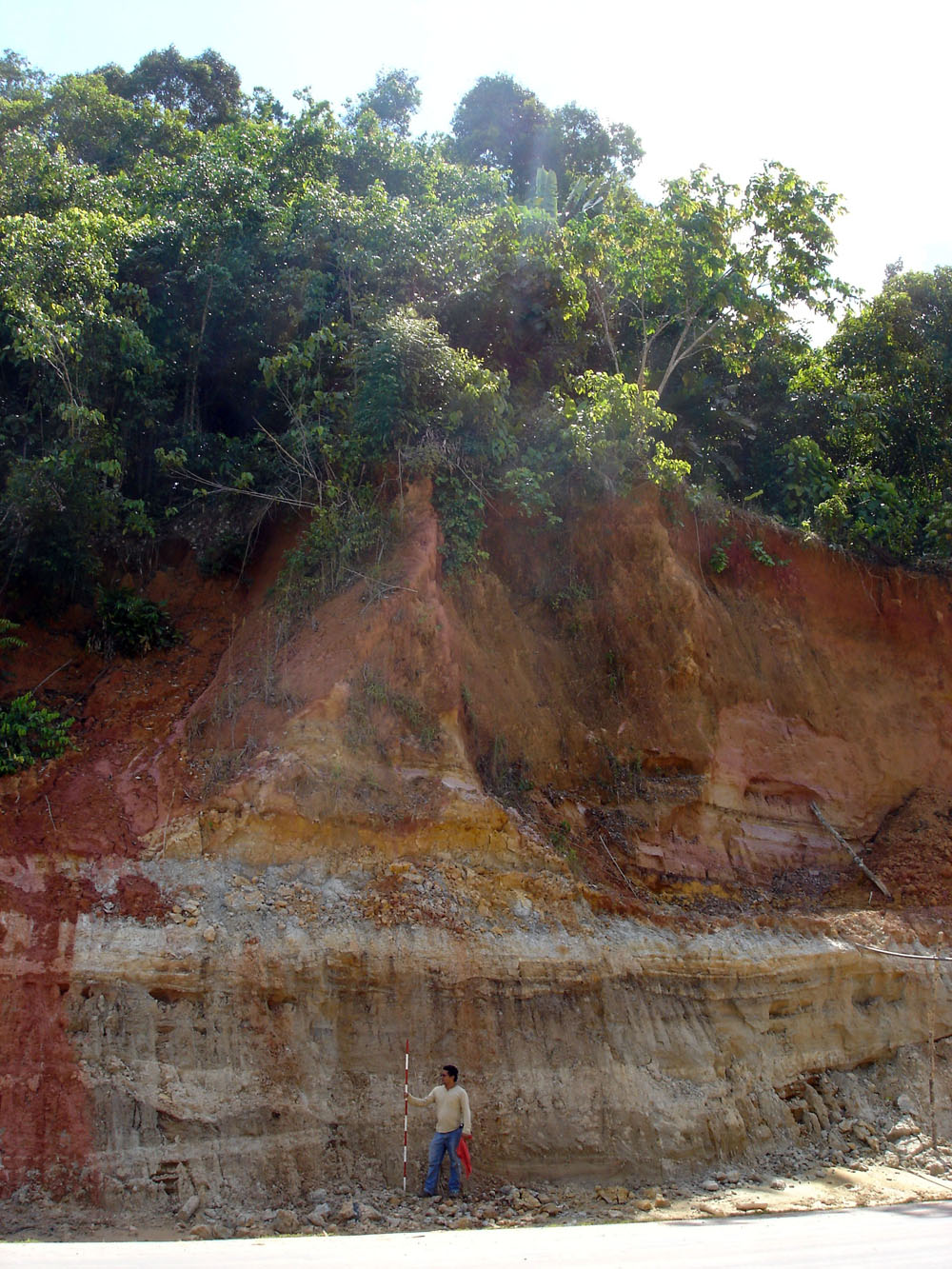 Chemical weathering

Heavily leached

Thick organic layer

Fragile once organic layer is disturbed
First principle: Undisturbed soils are in equilibrium with their environment
Climate Change Impacts
Hotter or Colder/wetter or drier
Affects the soil formation process
Affects the vegetative cover
Distribution of annual rainfall events
Do these come during the growing season or when fields are open?
May cause heavy erosion, arroyo development
Windier
Fine-grained soils are susceptible to wind erosion, especially during non-growing seasons
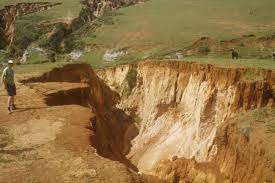 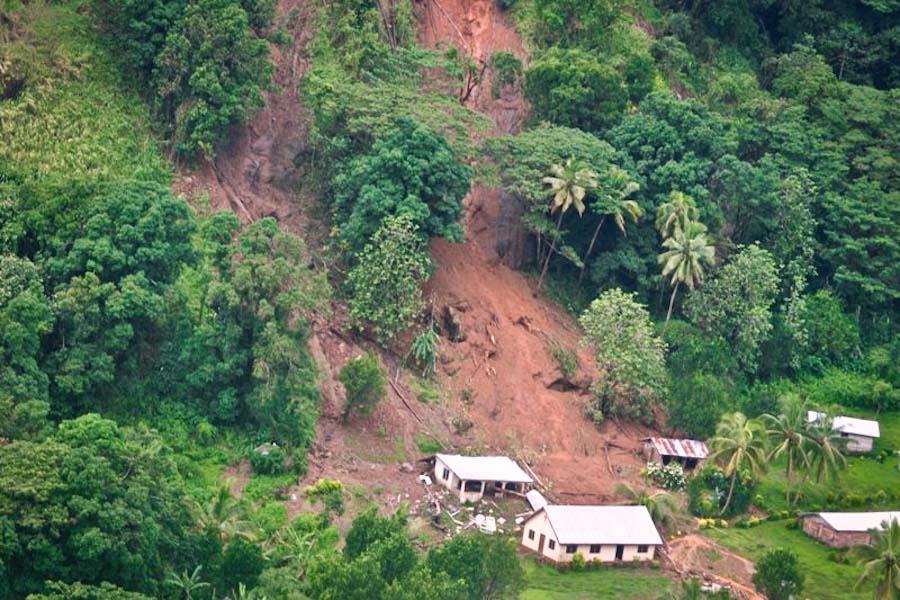 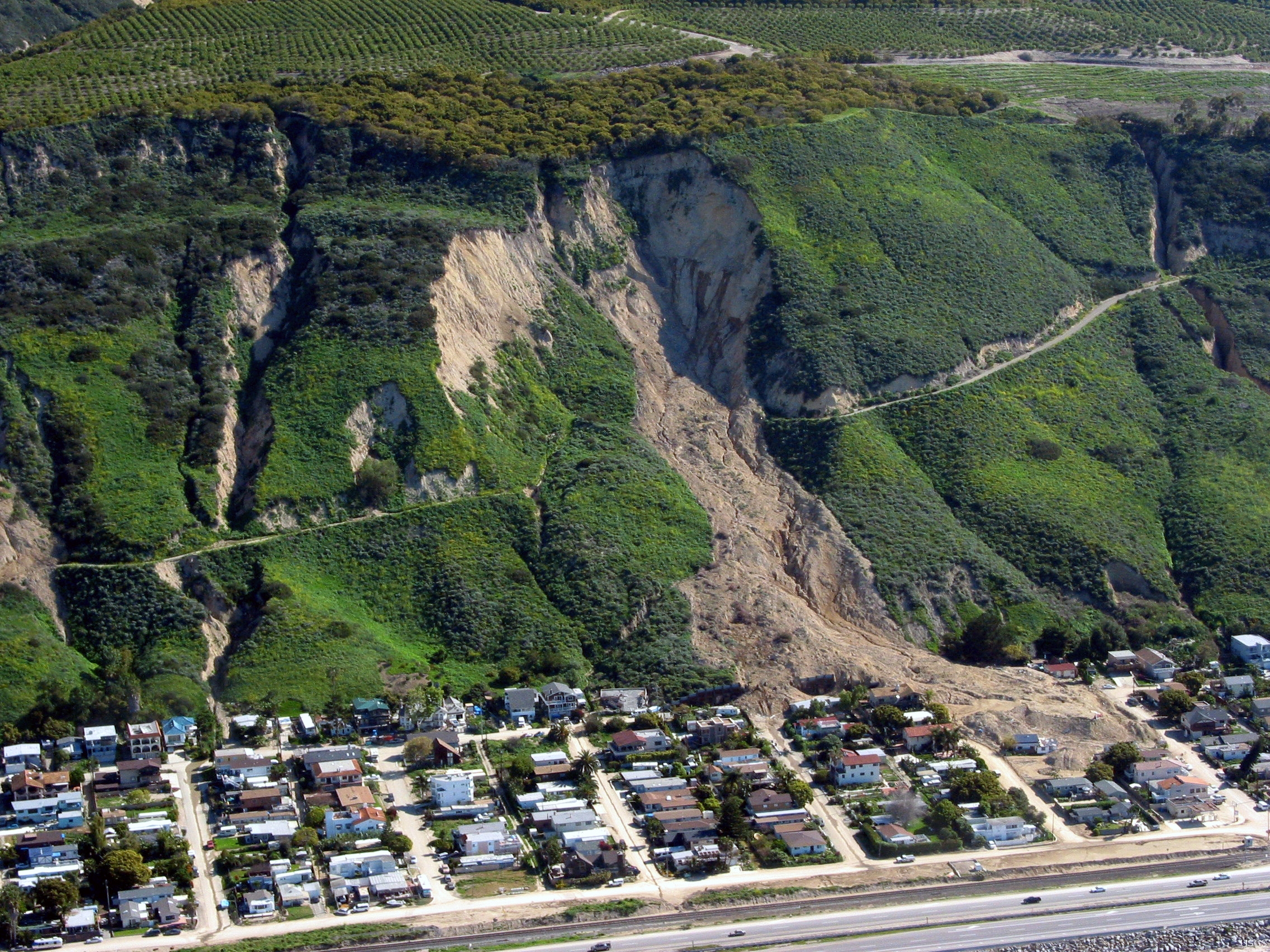 Major Soil Loss Events: Historic and Current
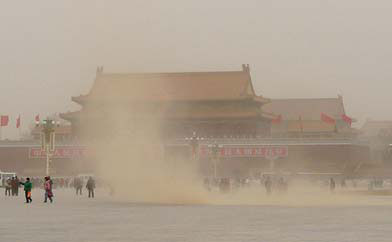 US Dust Bowl
Dust Storms from Gobi Desert, Beijing, China
Geologic Soil Loss events
Loess plain deposits of the US

Wind-blown deposits of fine-grained sediments left behind the continental glaciers

Extremely fertile soils: Bread-baskets of the world are on loess plains

Highly susceptible to wind and water erosion under changing climate regime or poor ag practicew

NOT formed in place: so they are irreplaceable
Loess Plains Around the World
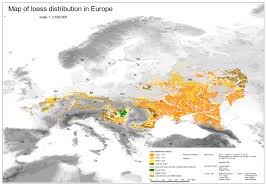 Global Distribution of Degraded soils
Areas of Maximum temperature INcrease
First principle: Soil loss equates to loss of agricultural productivity. Temperature and rainfall chANGES compound this effect.
AGRICULTURAL WATER CONSERVATION
WATER CONSERVATION and storage MECHANISMS ARE SIZED AND constructed BASED ON CURRENT CLIMATE CONDITIONS
Evaporation rates
ET rates from crops
Expected precip.
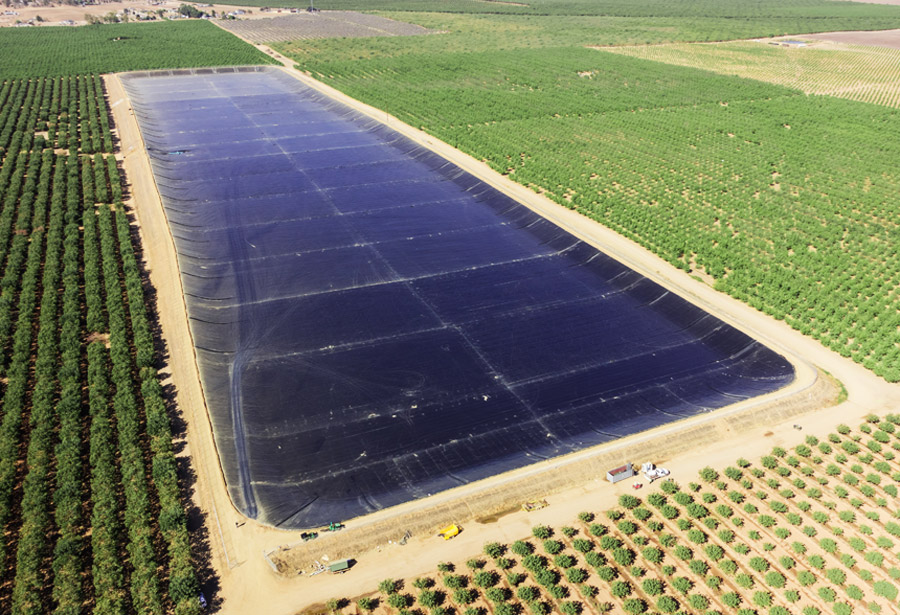 Irrigated lands: Aquifer depletion
Ogallala is the major source of irrigation water for high plains agriculture in US

Decreased rainfall in this area = lack of recharge

Map shows water level change in wells from 1950-2011

This will get worse as temperatures increase
How Bad is this?
Map shows the saturated thickness of Ogallala
First Principle: We are already mining groundwater for Agriculture. Climate change will exacerbate this as temperatures increase.
Corn water demand varies with growth stage
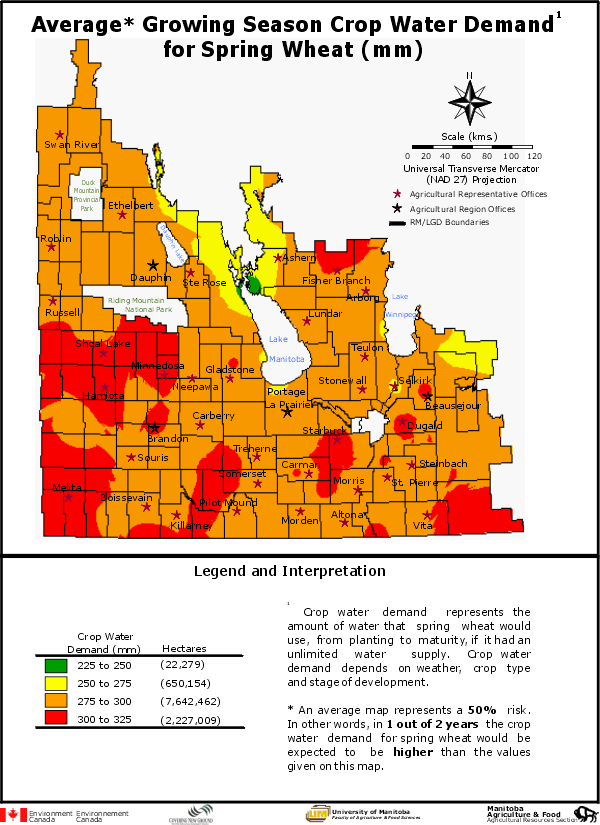 Wheat has different water demands depending on where you grow it.
Irrigation Practices: The Bad, the Ugly, and the Good
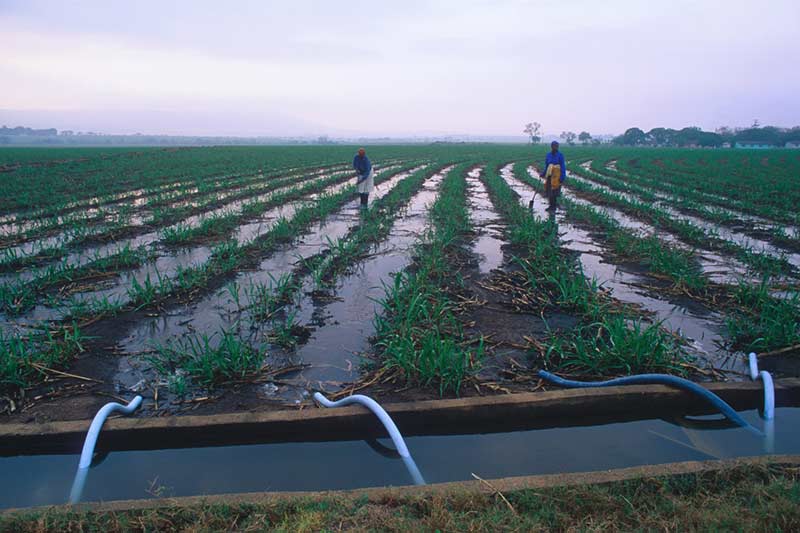 Center-pivot irrigators
Flood irrigation
Drip systems
Deliver water directly to the plants
Lowest losses of any type of system
Best in tropical, high humidity climates, Not suitable for arid/semi-arid areas—but used there anyway
Large losses due to evaporation as water passes through the air
First Principle: Changing precipitation patterns affect the growth of food crops. This can have positive or negative effects. Adjusting requires adapting water conservation methods to new conditions